МКДОУ детский сад «Родничок» с.Лебедёвка
МАСТЕР-КЛАСС
«Подснежник»


Воспитатель: 
Наталья     
Анатольевна
 Кириченко
Для оформления поздравительных уголков
Приготовить квадрат и сложить по диагонали
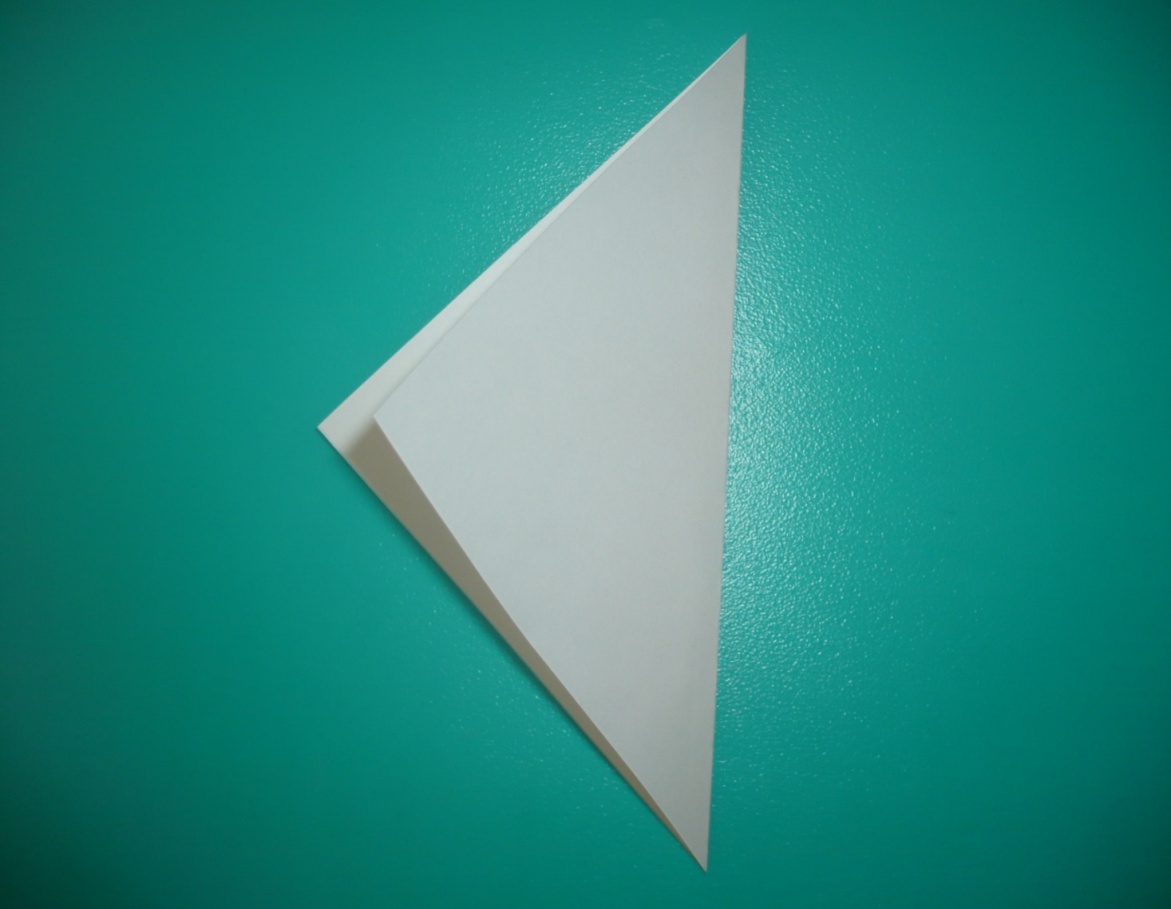 Развернуть и заложить треугольники внутрь
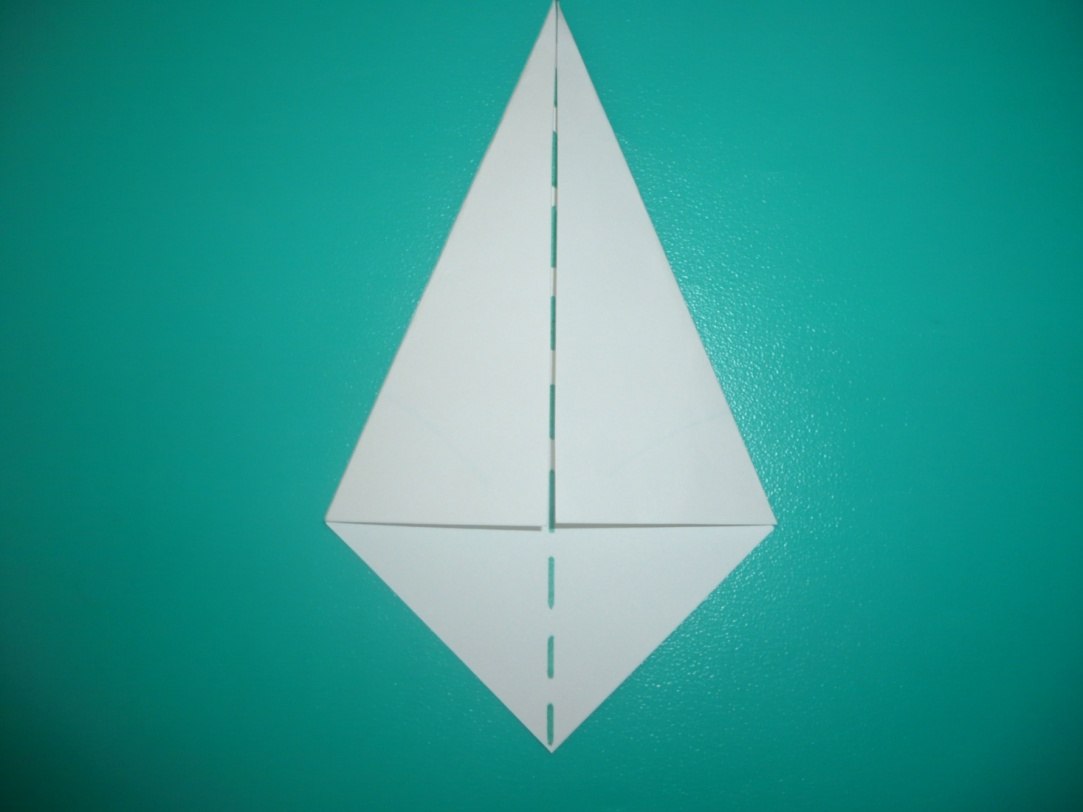 Загните нижний треугольник наверх
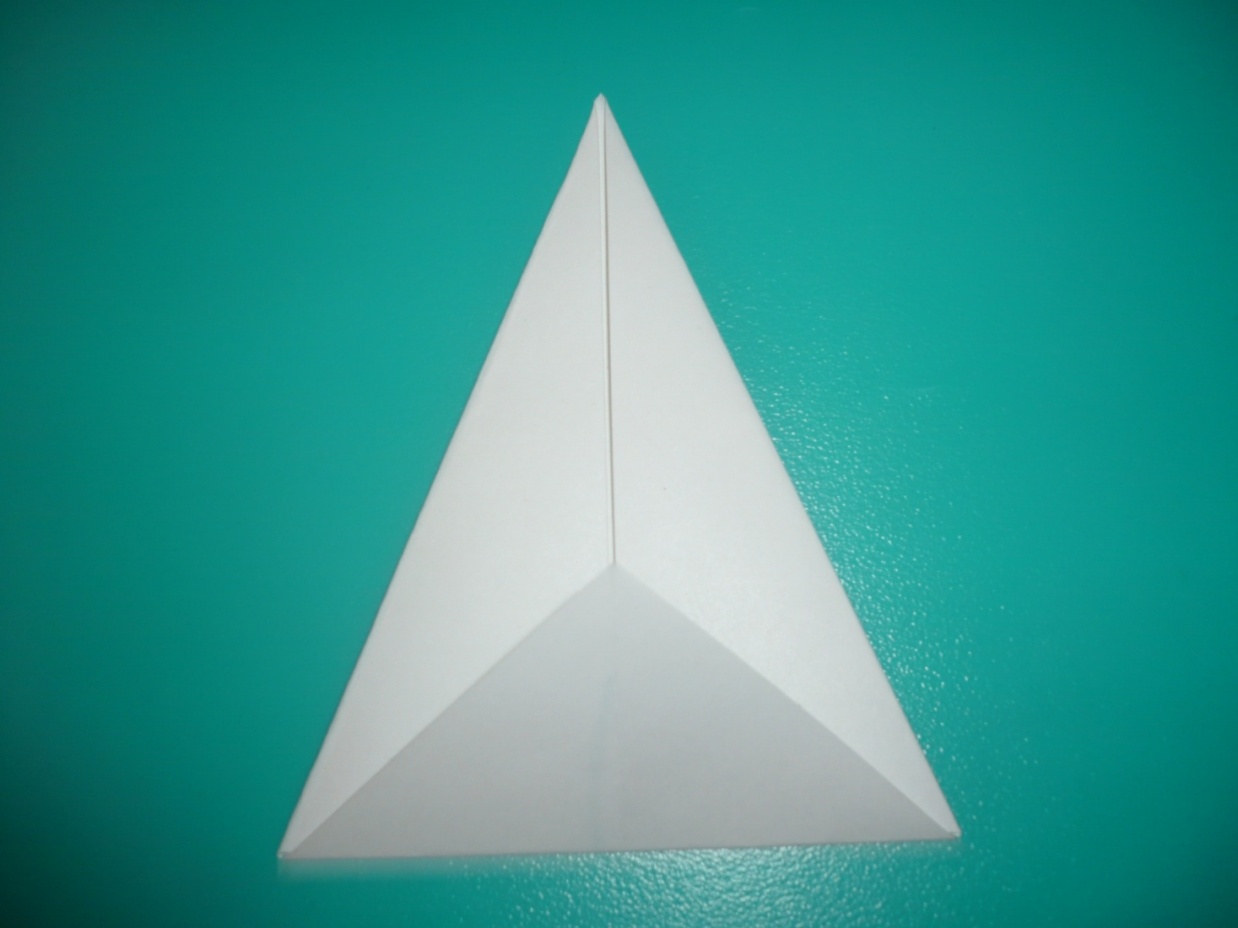 Развернуть и заложить нижний треугольник внутрь
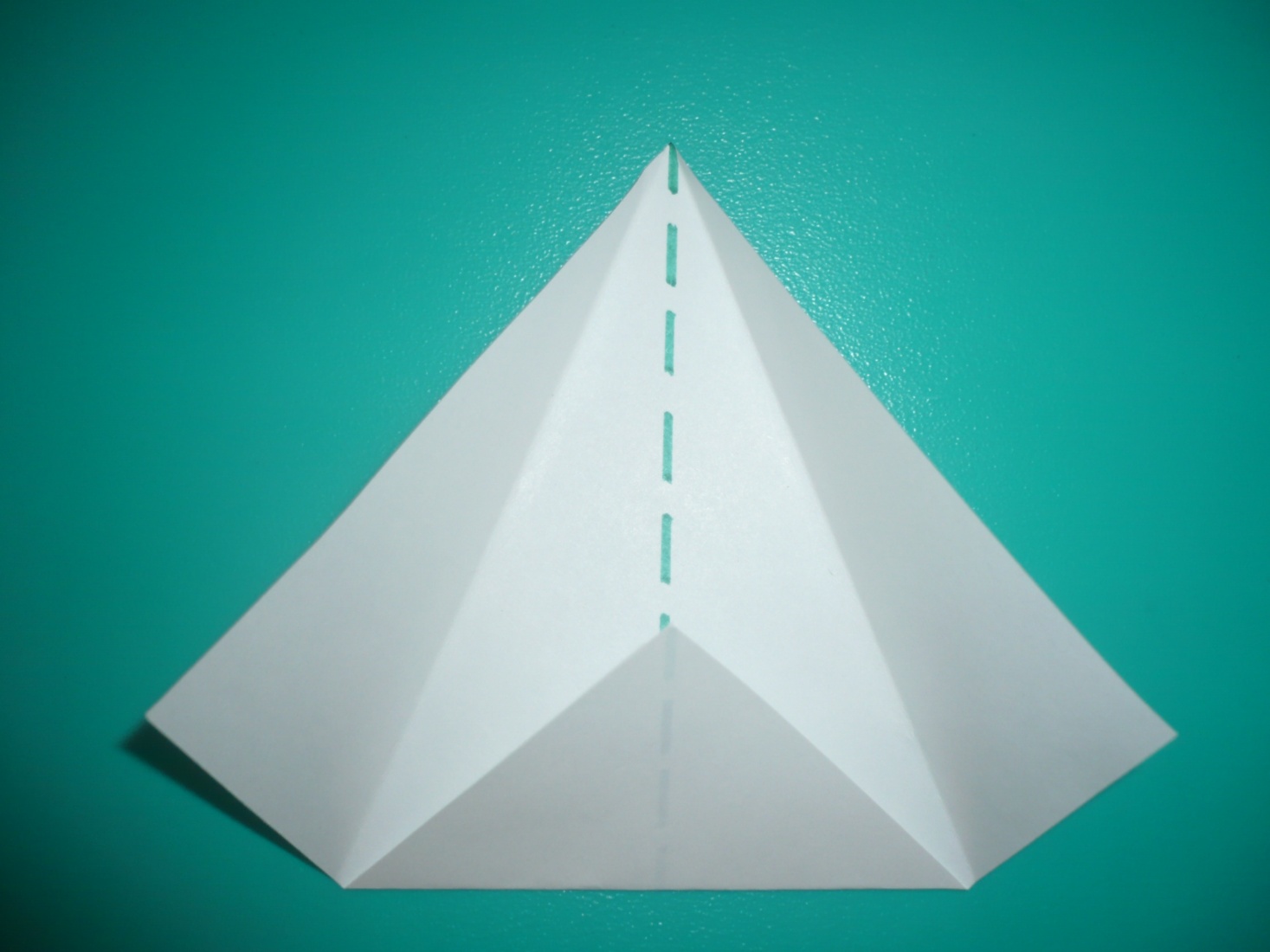 Загните уголки к середине
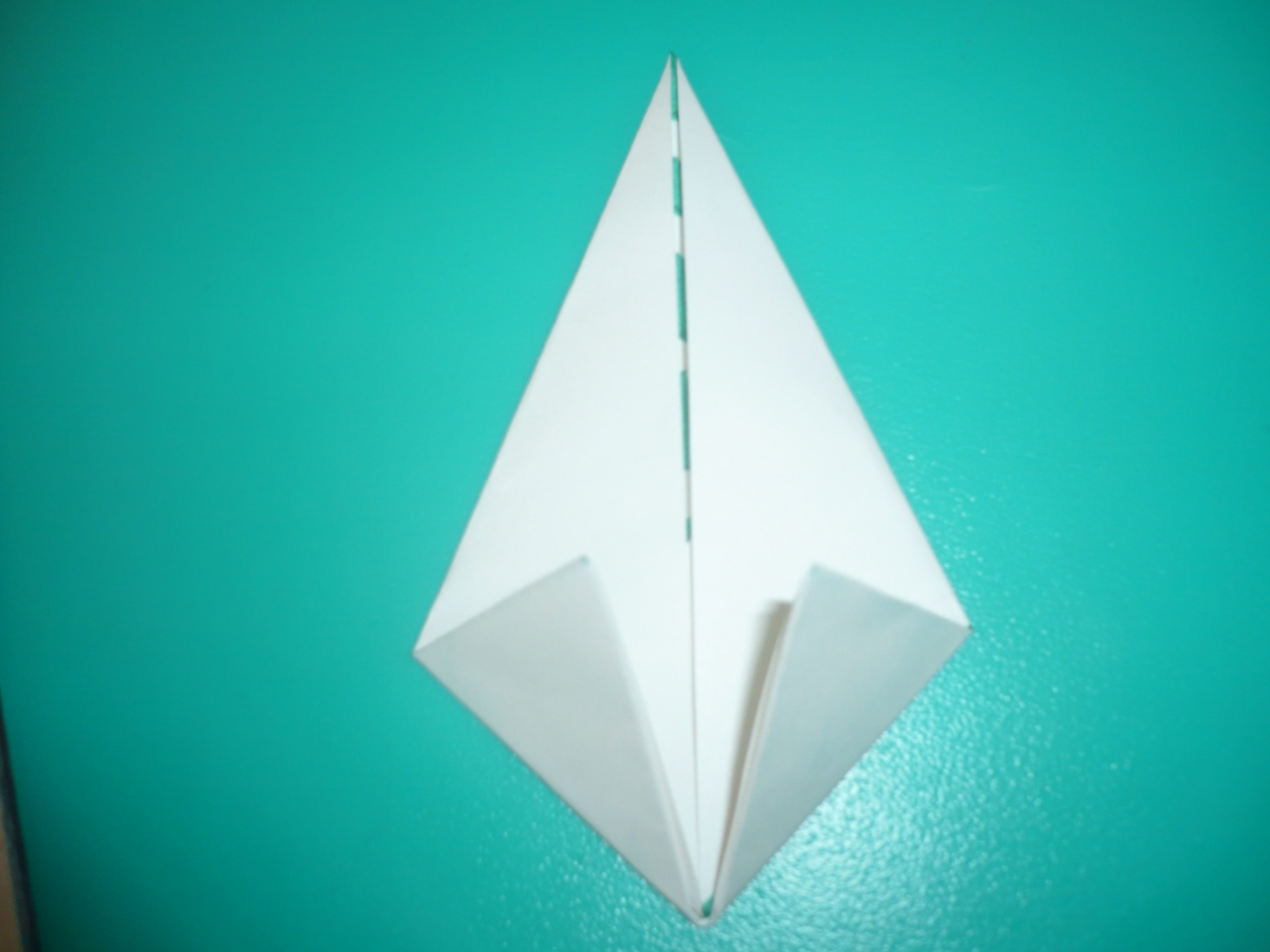 Заложить уголки внутрь по очереди
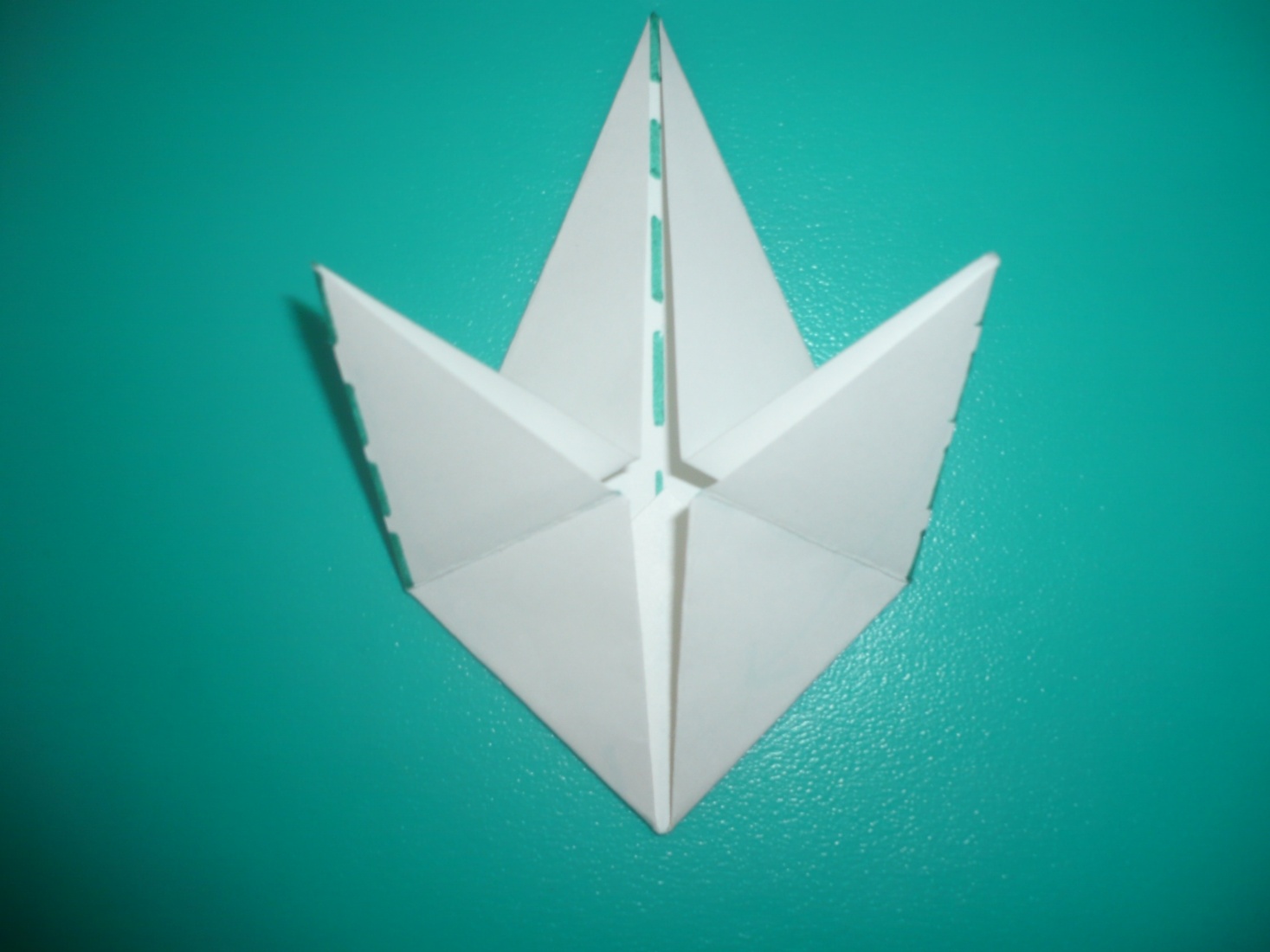 Переверните заготовку
Сложите по пунктирным линиям
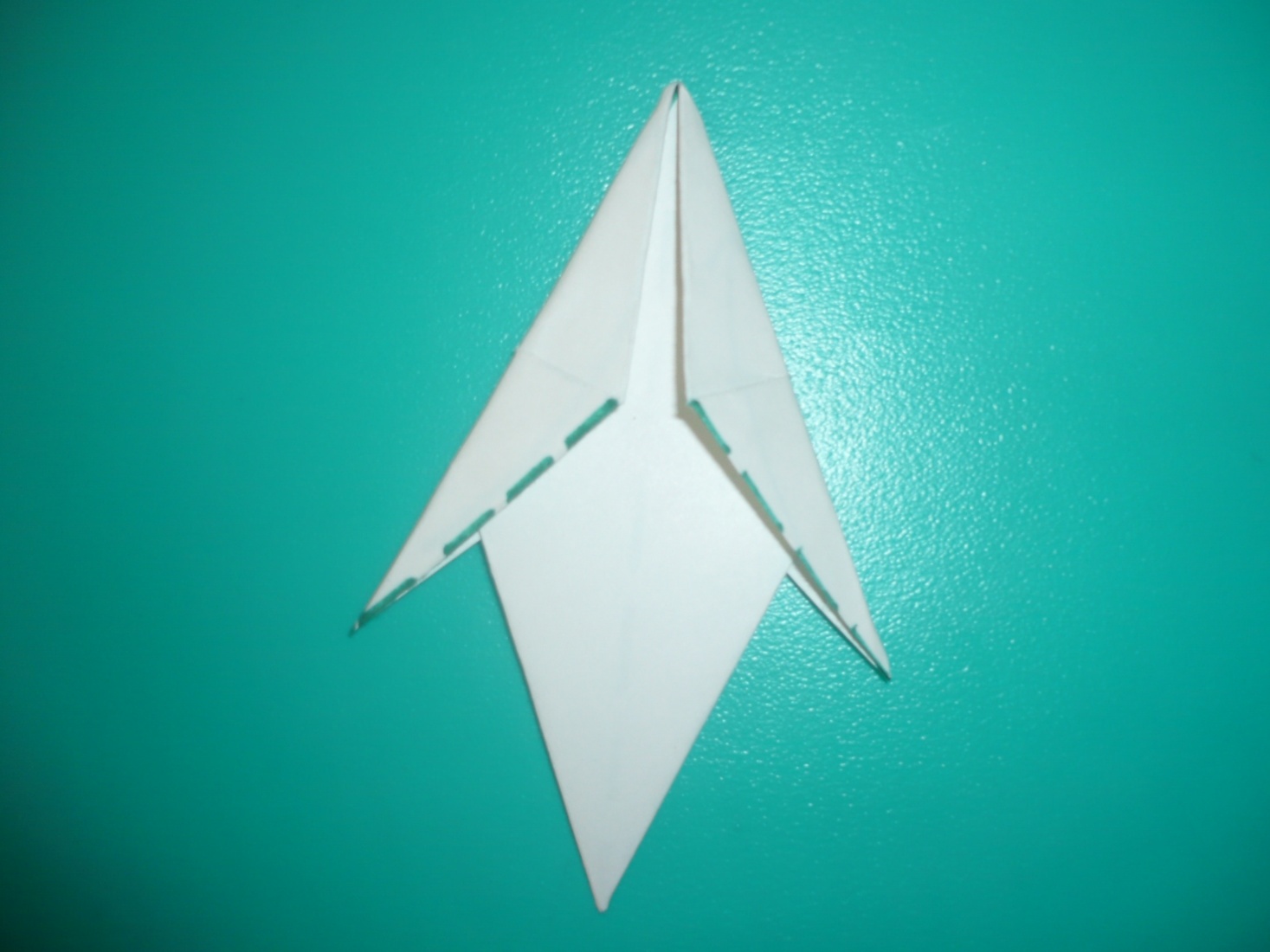 Переверните заготовку. Разверните лепестки-кармашки
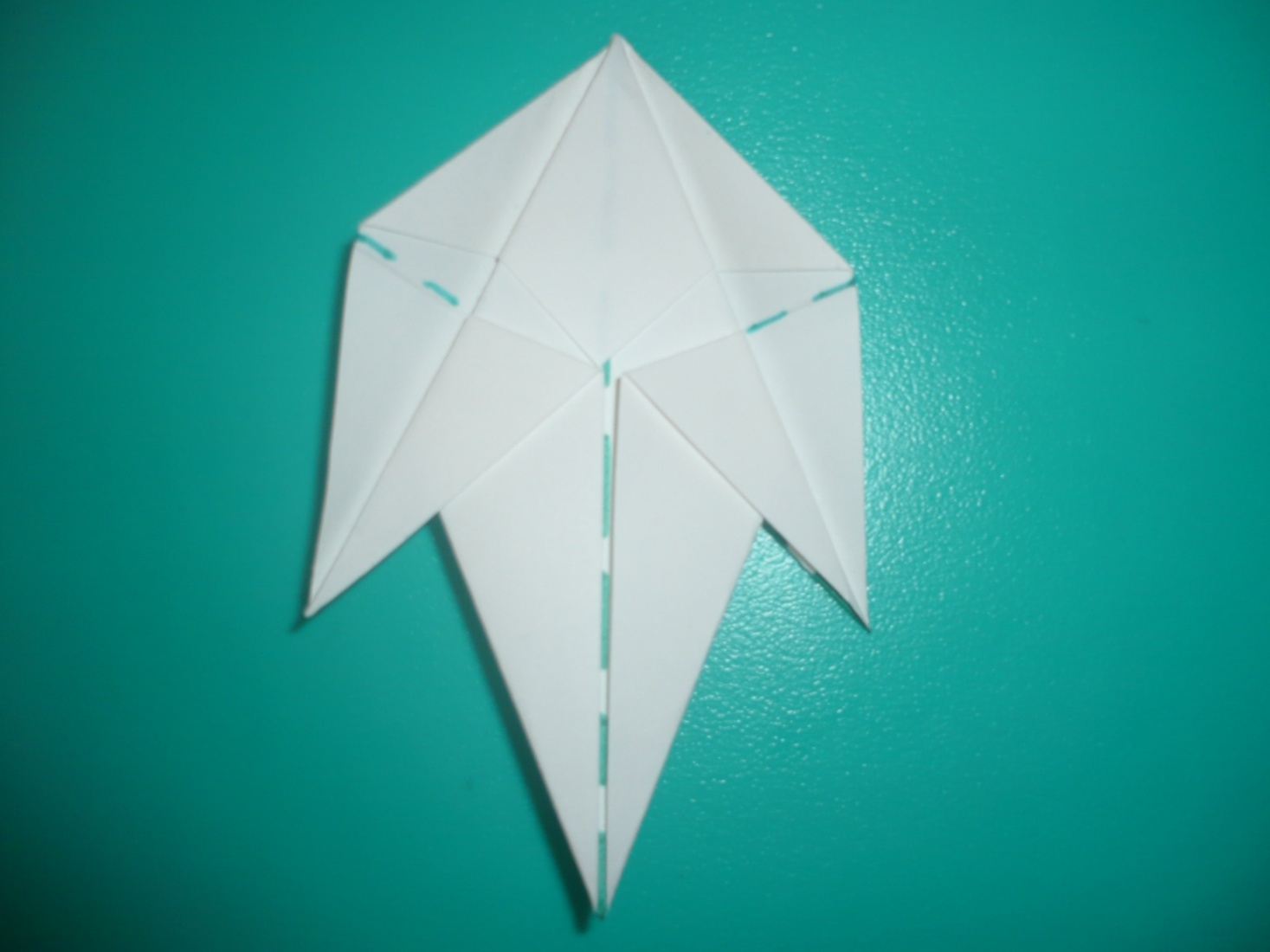 Для подснежника необходимо три заготовки
Нанесите клей на один лепесток и вставьте в кармашек другого лепестка
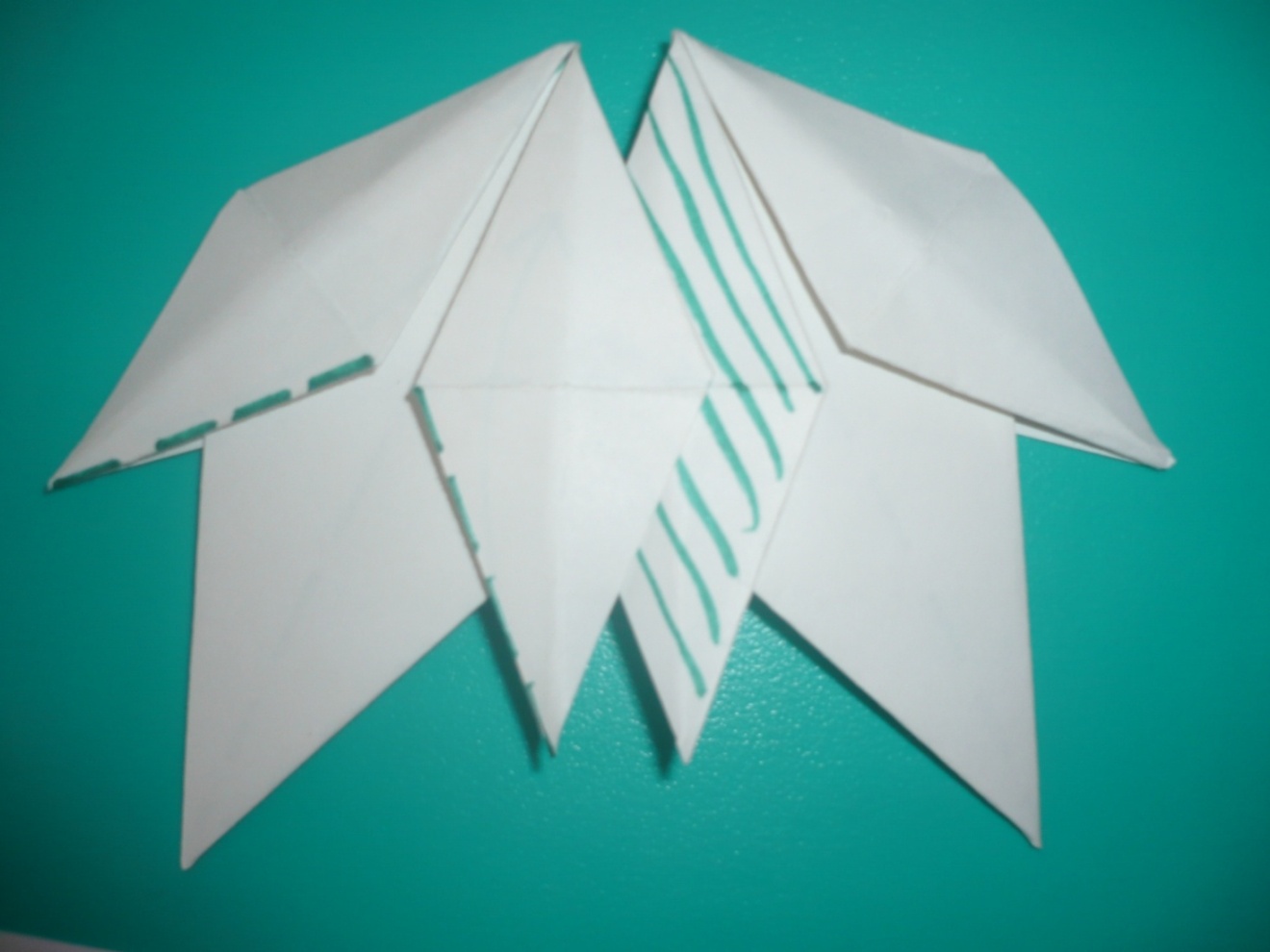 И так склеиваем все лепестки
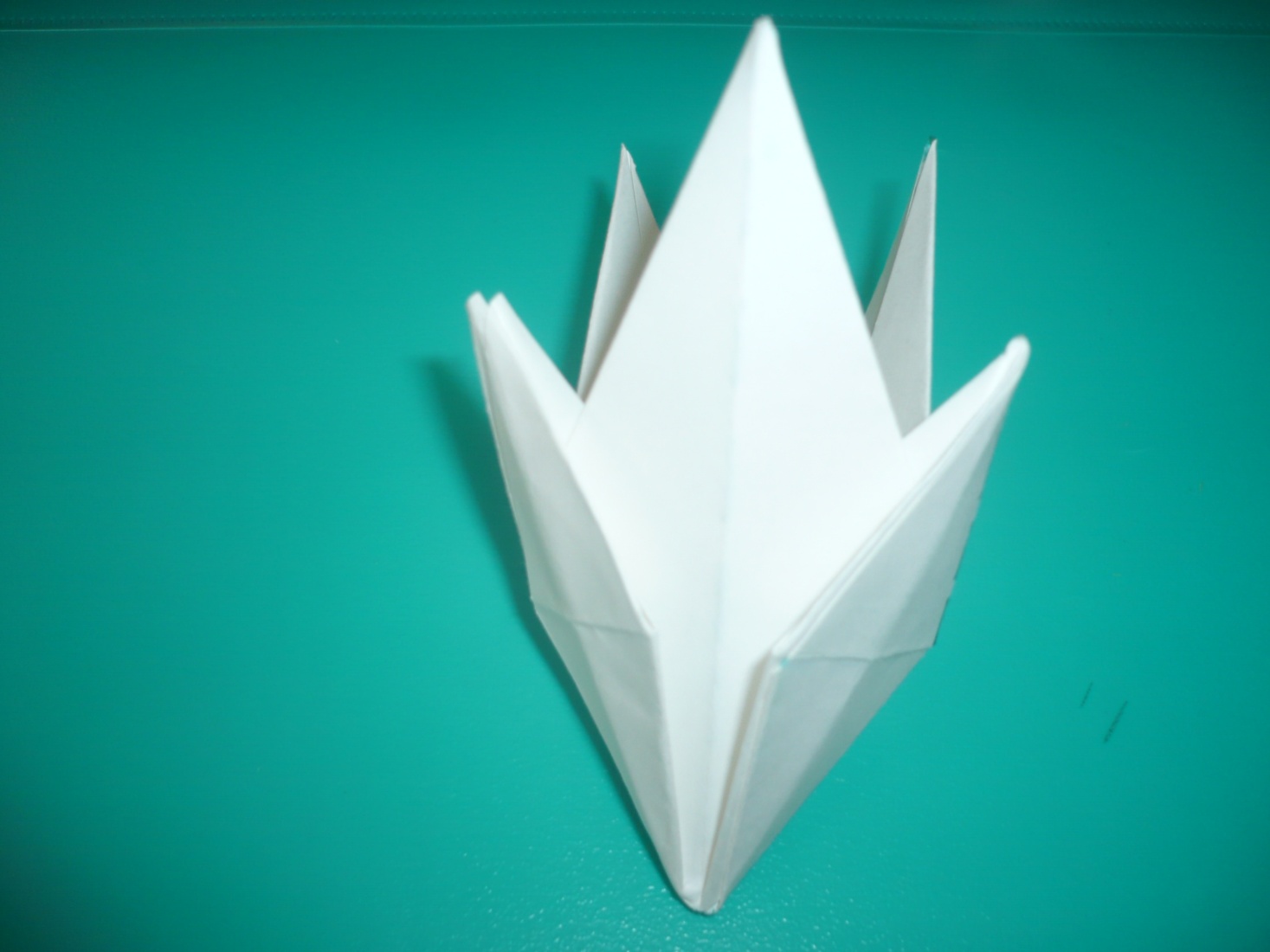 Из заготовки делаем стебель и листья
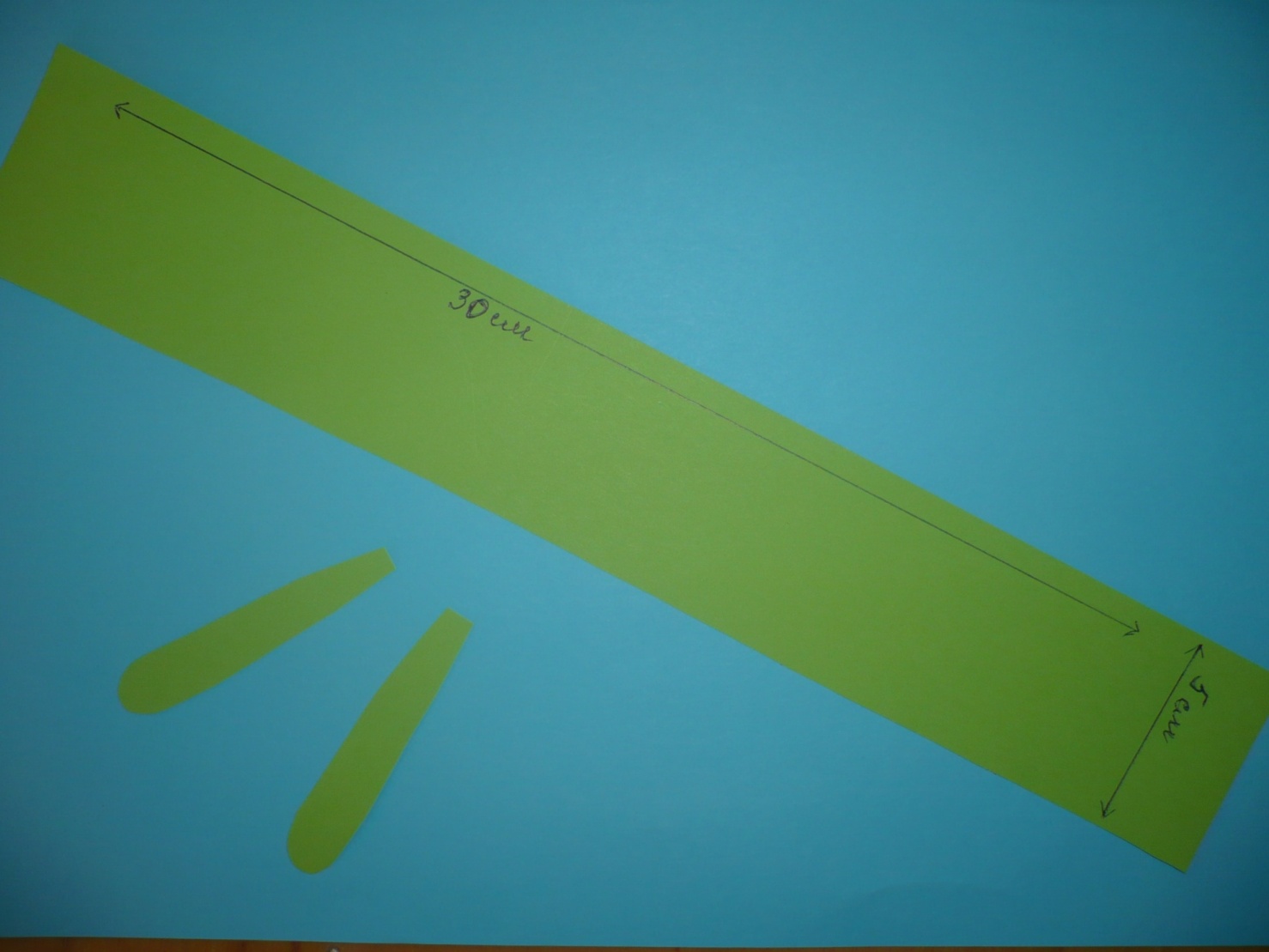 Цветок готов
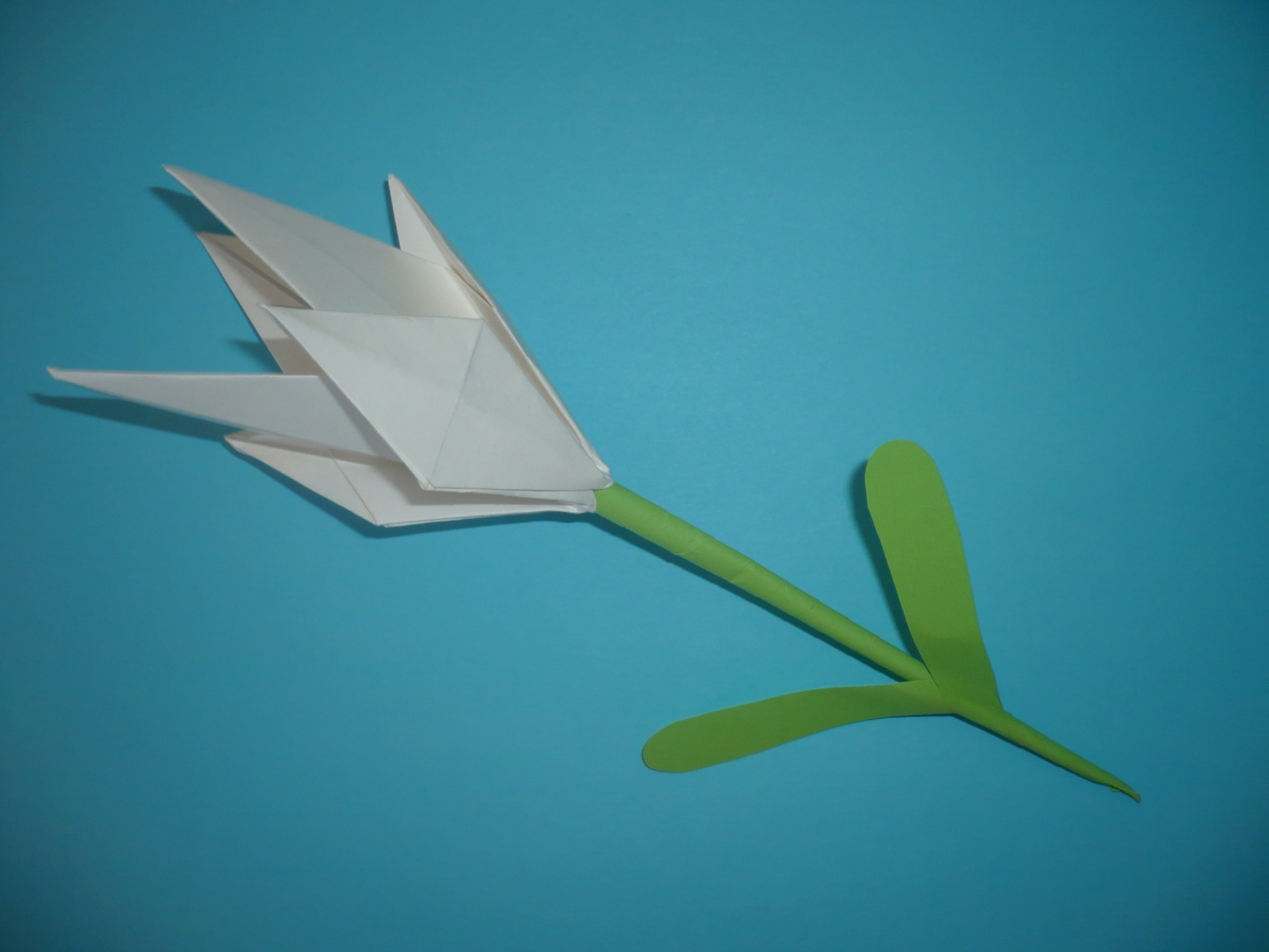 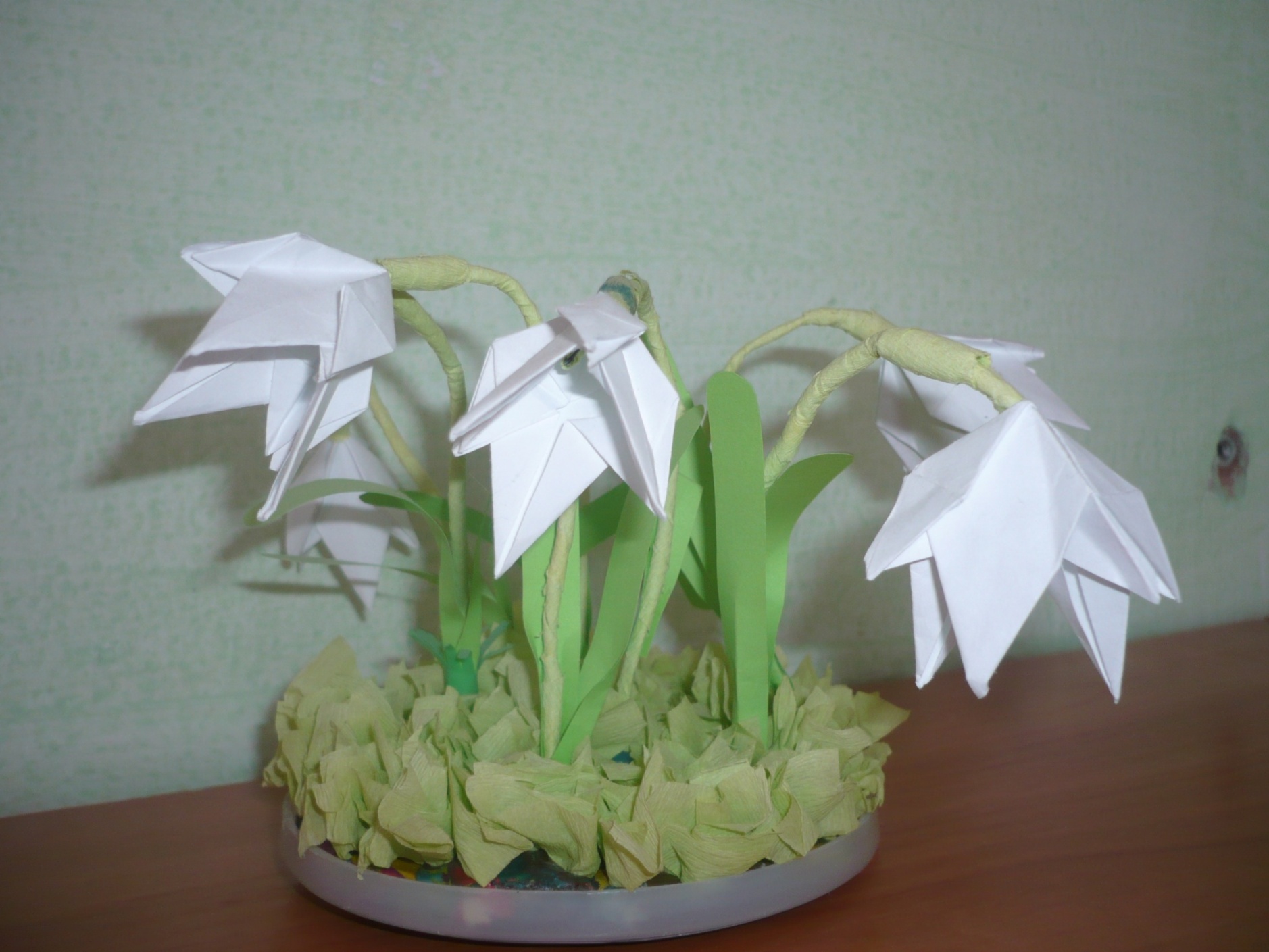 У д а ч и !!!